Badge Canvas View
Badge Name ___________________________________________
Copy this slide as needed for badges that may be required in a multi-step pathway.
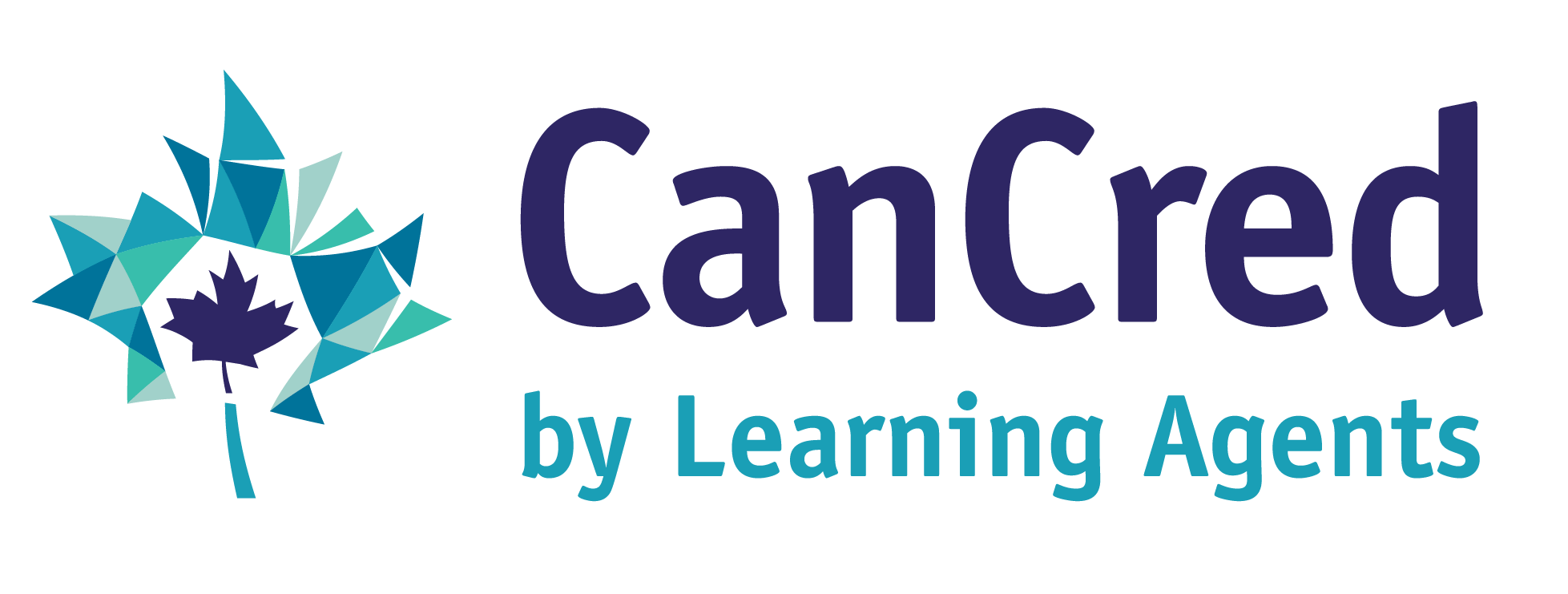 Background badge thinking...
Required badge info
Optional badge info
Issuer Perspective
Which part of your organisation is issuing the badge? How will this help them?
Badge image
Tags
1-5 words that may help classify the badge. Optional.
A  simple image in the white space. Required.
Earner/Recipient Perspective
What is the target group? How will this help them?
Expiration
Should it expire? Does it require renewal? In months. Optional.
Write the badge name on the label. Required.
Alignment
Does it help to align to a standard or a skills framework? Optional.
Viewer/Consumer Perspective
Who will want to evaluate this badge and its earner? How will this help them?
Description
Tweet length: the “recognition mission” of the badge. Required.
Endorsement
Would another organization endorse this badge? Why? Formal or informal. Optional.
Type of recognition?

One or more of (bold/circle which apply):
Assessment-based course (rigorous summative assessment)
Completion-based course (e.g. self-paced e-learning. Formative or no assessment.)
Participation-based course (e.g. workshop, webinar. Formative or no assessment.)
Certification of a specific skill or broader competency, with performance criteria
Milestone – completion of a multiple badge pathway (see page 3)
Membership, affiliation
Flexible recogntion (often informal)
achievements | special awards | projects | makerspaces | eventsvolunteers | mentors | experts | social good 
Self issued: self assessments | claims to be endorsed | declared goals or interests
Other (describe)
Criteria
How does someone earn this badge? What learning activities? What assessment? How much effort? Be as clear and transparent as possible. Required.
Multiple languages
Should the badge info be readable in multiple languages? What is the default language?
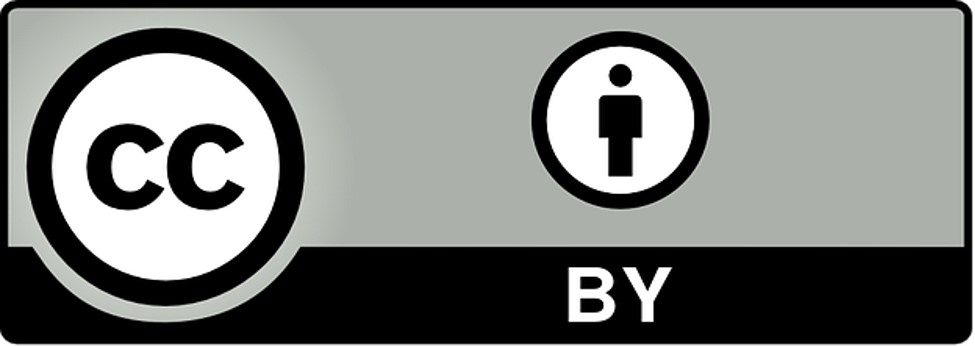 CanCred by Learning Agents via DigitalMe Open Badge Design Canvas, Jisc Open Badges Design Toolkit, Serge Ravet's Canevas délaboration and the Badge Alliance Badge System Design Template  2022-03-24
Notes View
NAME ____
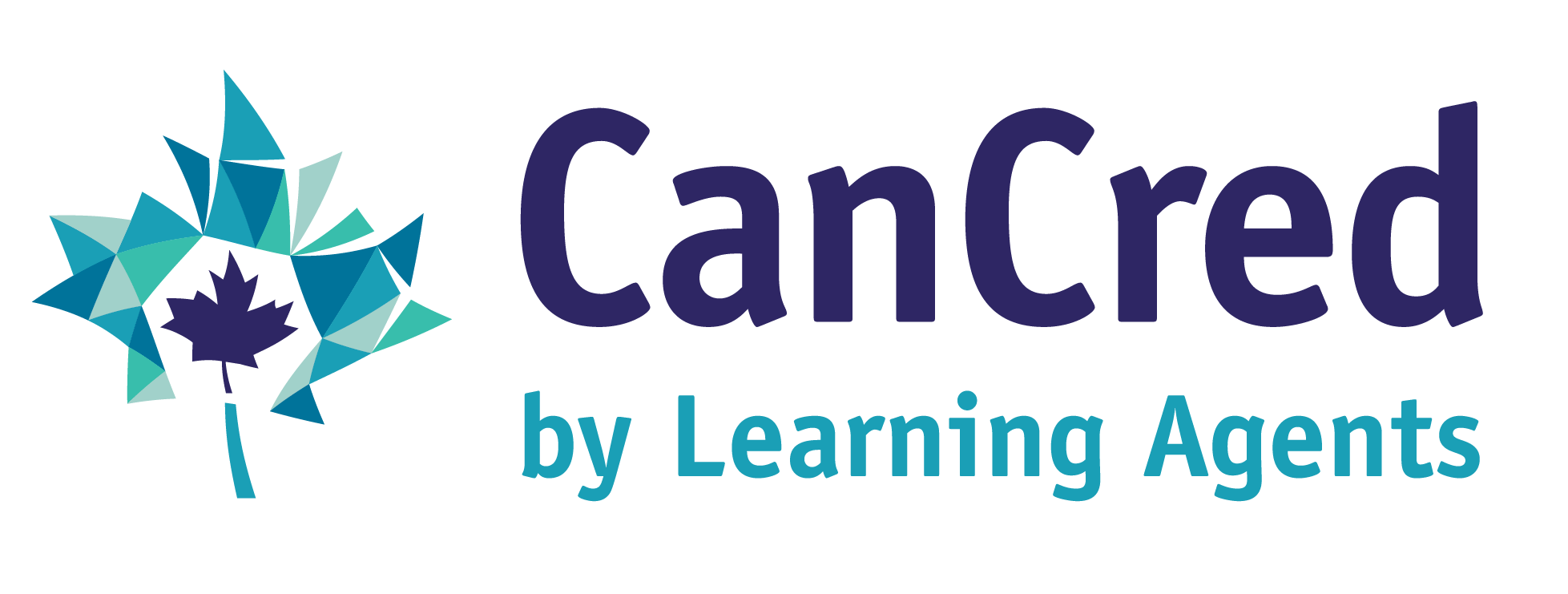 Use this slide for developing the strategy of your badge system or your entire badging initiative.
Design Challenge?
What challenge are you meeting? Describe your challenge, or copy/paste a suggestion from Design Challenges slide and adapt it here.
Analysis
Use any or all of the topics below to analyze your solution. Add your own topics as needed.

Portable recognition?
How does your solution authentically support recognition across contexts and communities?




Players?Who should be on the team? Within your organization? From other organizations?




Collaboration and co-creation or separate solitudes?
How will you work with the other players?




Agility, scalability, sustainability?
How will you grow and sustain your solution?




Blockers?
What are the barriers? What issues are we not talking about? How will you get past them? 




Drivers?
Why will it work? Why does it HAVE to happen? 




Additional notes
Solution?
How will you meet the challenge?
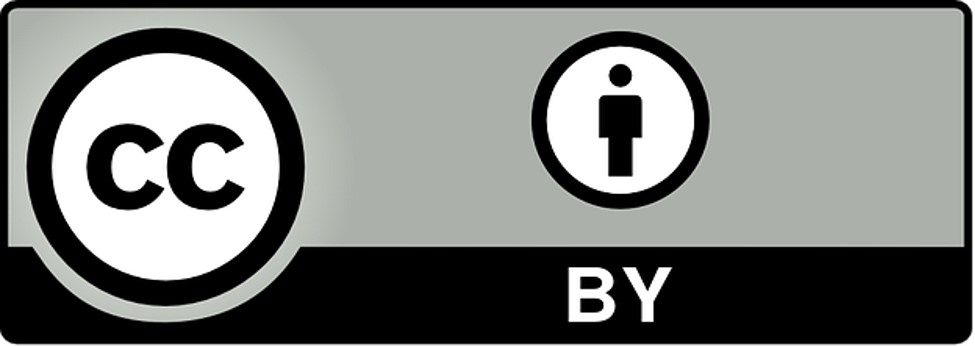 Pathways View
TABLE ____
Copy and remix as needed. Be creative!
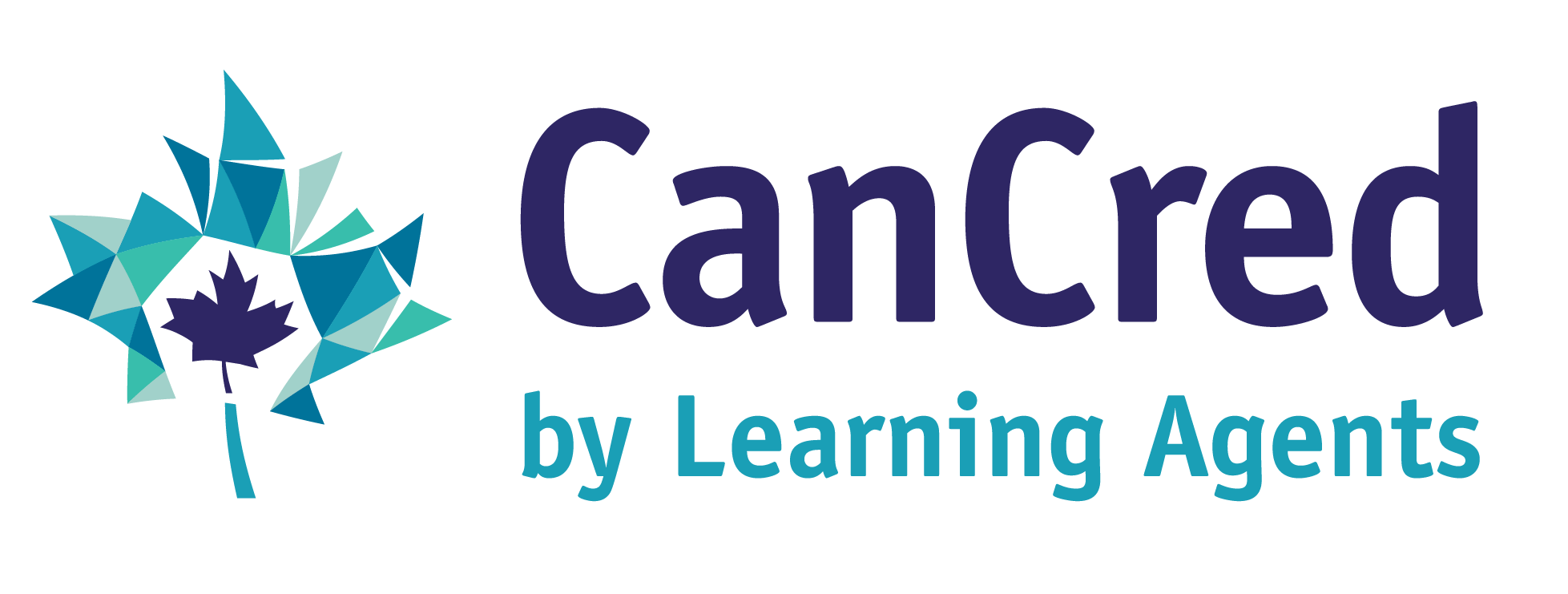 Sequence
Cluster
“Step”
Badge Name
“Step”
Badge Name
Milestone
Badge Name
Milestone
Badge Name
“Step”
Badge Name
“Step”
Badge Name
“Step”
Badge Name
“Step”
Badge Name
“Step”
Badge Name
“Step”
Badge Name
Some step options
Sequential Program
Course
Nested Milestones
Milestone
Badge Name
“Step”
Badge Name
“Step”
Badge Name
“Step”
Badge Name
“Step”
Badge Name
Assignment,
Deliverable
Application
of learning
Independent
Assessment
Super
Milestone
Badge Name
Electives (e.g. 2 of 4)
Placement, 
Internship
Achievement
“Step”
Badge Name
“Step”
Badge Name
Milestone
Badge Name
Certification
“Step”
Badge Name
“Step”
Badge Name
Design Challenge Ideas
Copy and paste over the Design Challenge box in the Notes View (slide 2)… adjust or create your own!
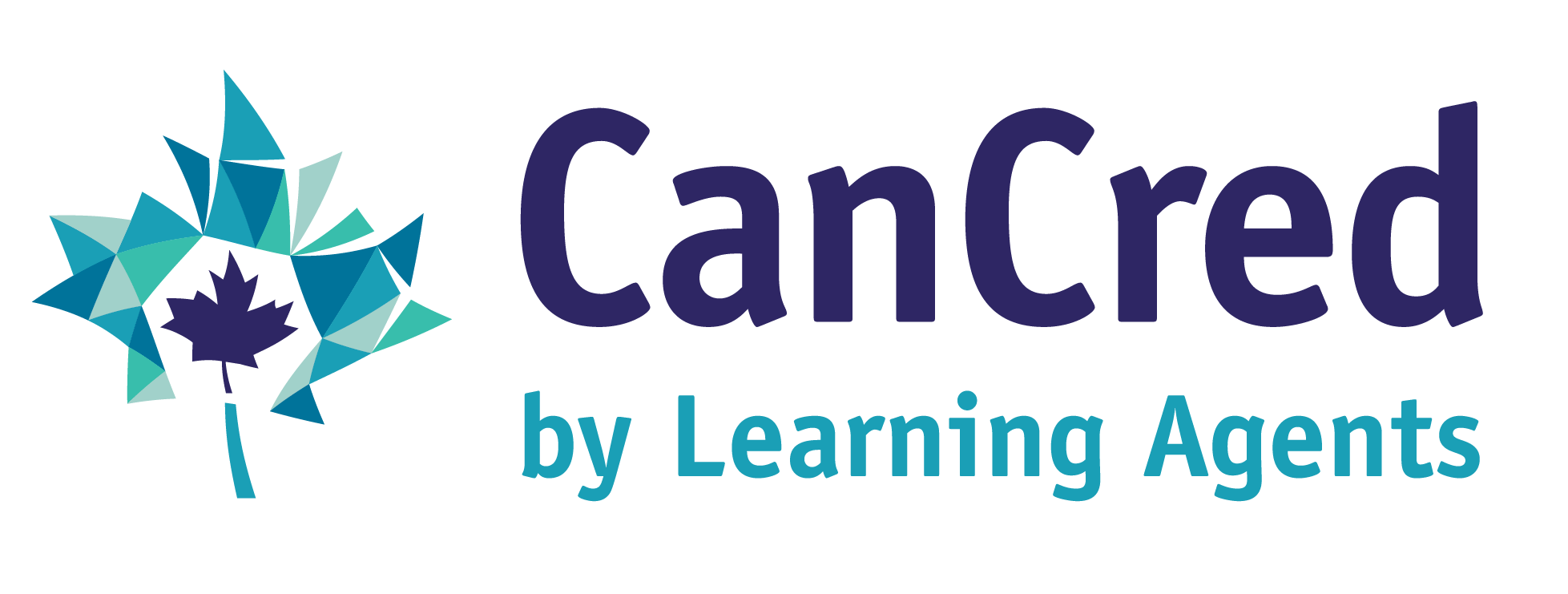 Some ideas to get you started…
Design Challenge - “Hard” Speciality Skills

Design a badge system to enhance a program by developing and recognizing specific technical and other domain-specific skills that may be of interest to a sector or particular employers within the sector.
Design Challenge - Work Integrated Learning

Design a badge system that supports the development, evaluation and recognition of employability skills in Work Integrated Learning (WIL) programs as apprenticeships, internships, co-ops or other forms of work placement.
Design Challenge – Skills for Success

Design a badge system that will help students develop and demonstrate the human soft skills that will help them adapt and succeed in the 21C workplace. Check out the Government of Canada’s Skills for Success website for ideas:
Design Challenge - Professional Development

Design a badge system that supports flexible professional development to support skills and knowledge development. Should support flexible learning pathways, individual reflection and socialization as much as possible.
Design Challenge - Mid Career Transition

Design a badge system that can help workers in transition “ladder” into a new sector.
 
(Option: design these credentials so they can become evidence for academic credit via PLAR/RPL. What would make these badges easier to PLAR?)
Design Challenge - Workforce Adjustment

Design a badge system that will help workers transition from a sector or large employer being downsized.
Design Challenge - Immigrant Integration

Design a badge system for recent immigrants that integrates development, assessment and recognition of language skills, qualifications recognition, employability skills and/or work experience to improve their integration into the workforce.
Design Challenge - Access for underserved populations

Design a badge system that helps a targeted underserved population transition to post-secondary education and/or the workplace. The system should balance accessibility and respect for the individual with authentic and robust assessment/development/recognition of “college-ready” or “work-ready” skills.